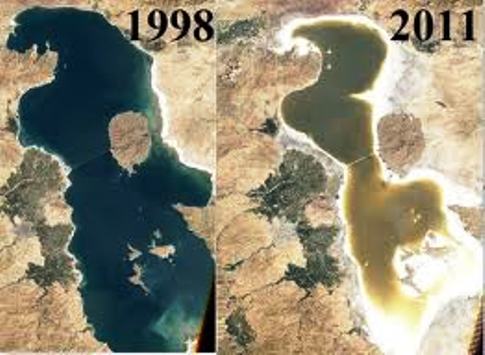 رودها ودرياچه هاي ايران
دبير مطالعات اجتماعي ناحيه يك اردبيل
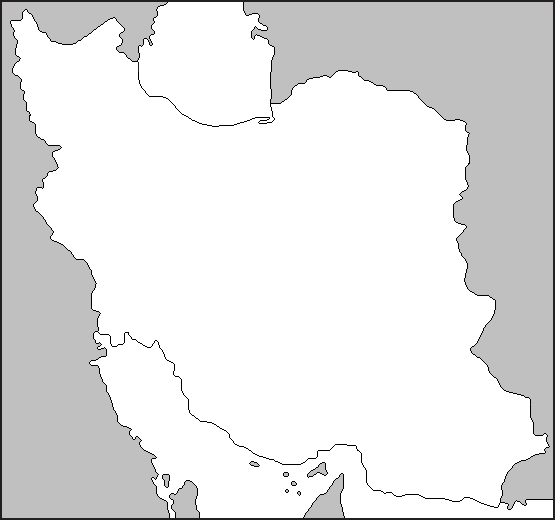 درياي خزر
خليج فارس
درياي عمان
رودارس
سفيدرود
رودهراز
رودگرگان
روداترك
درياچه اروميه
تلخه رود
سيمينه رود
زرينه رود
درياچه قم
رودقره چاي
باتلاق گاو خوني
زاينده رود
رودكارون
رودكرخه
رودجراحي
روددالكي
درياچه بختگان
رودكر
درياچه جازموزيان
هليل رود
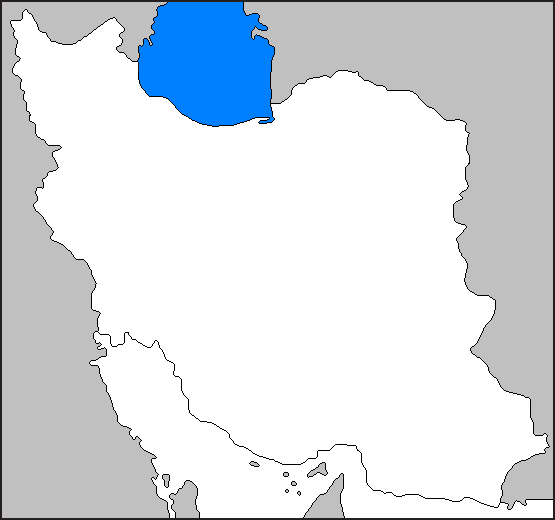 درياي خزر
خليج فارس
درياي خزر
درياي عمان
رودارس
سفيدرود
رودهراز
رودگرگان
روداترك
درياچه اروميه
تلخه رود
سيمينه رود
زرينه رود
درياچه قم
رودقره چاي
باتلاق گاو خوني
زاينده رود
رودكارون
رودكرخه
رودجراحي
روددالكي
درياچه بختگان
رودكر
درياچه جازموزيان
هليل رود
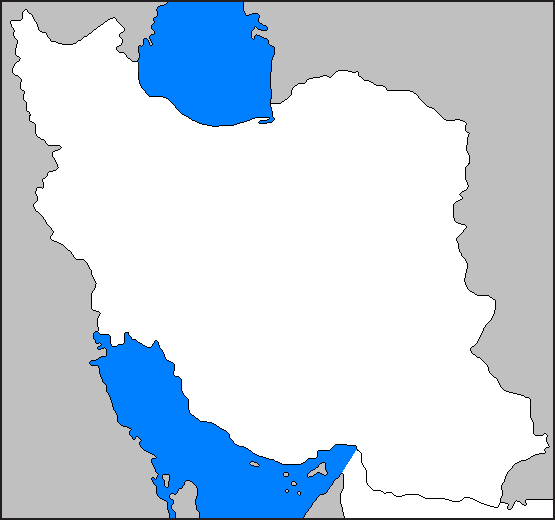 درياي خزر
خليج فارس
درياي خزر
درياي عمان
رودارس
سفيدرود
رودهراز
رودگرگان
روداترك
درياچه اروميه
تلخه رود
سيمينه رود
زرينه رود
درياچه قم
رودقره چاي
باتلاق گاو خوني
زاينده رود
رودكارون
رودكرخه
رودجراحي
روددالكي
درياچه بختگان
خليج فارس
رودكر
درياچه جازموزيان
هليل رود
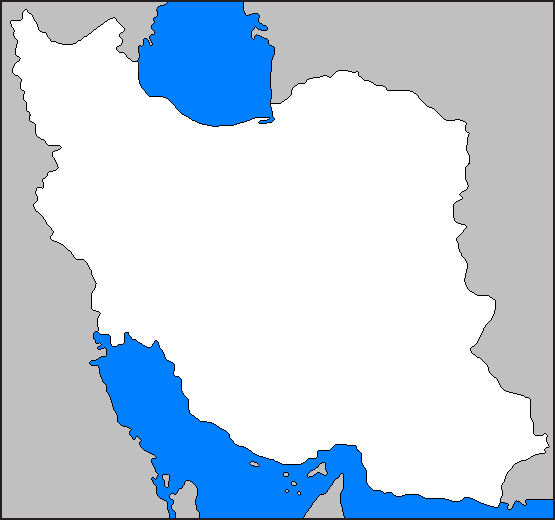 درياي خزر
خليج فارس
درياي خزر
درياي عمان
رودارس
سفيدرود
رودهراز
رودگرگان
روداترك
درياچه اروميه
تلخه رود
سيمينه رود
زرينه رود
درياچه قم
رودقره چاي
باتلاق گاو خوني
زاينده رود
رودكارون
رودكرخه
رودجراحي
روددالكي
درياچه بختگان
خليج فارس
رودكر
درياچه جازموزيان
درياي عمان
هليل رود
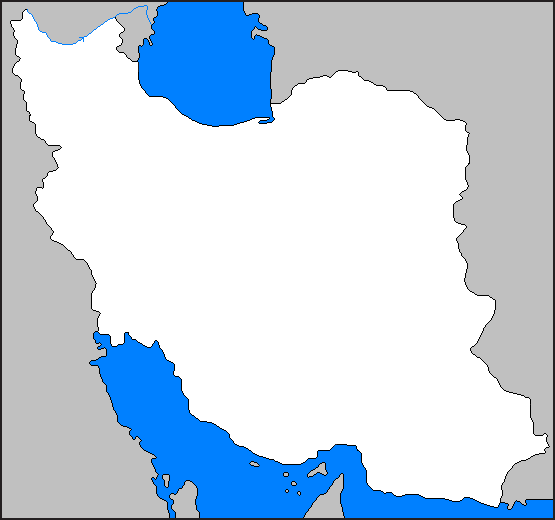 درياي خزر
رود ارس
خليج فارس
درياي خزر
درياي عمان
رودارس
سفيدرود
رودهراز
رودگرگان
روداترك
درياچه اروميه
تلخه رود
سيمينه رود
زرينه رود
درياچه قم
رودقره چاي
باتلاق گاو خوني
زاينده رود
رودكارون
رودكرخه
رودجراحي
روددالكي
درياچه بختگان
خليج فارس
رودكر
درياچه جازموزيان
درياي عمان
هليل رود
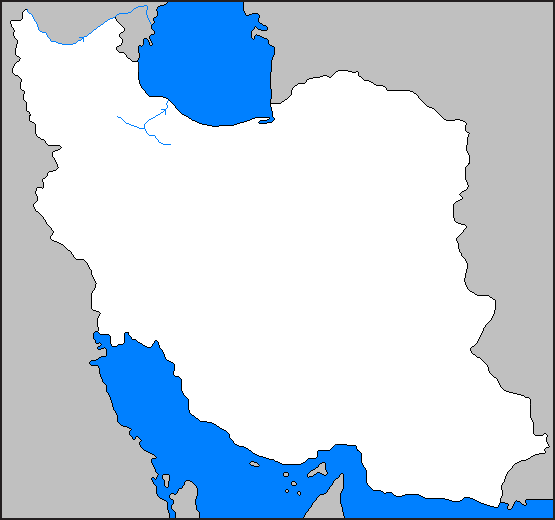 درياي خزر
رود ارس
خليج فارس
درياي خزر
درياي عمان
رودارس
سفيدرود
سفيدرود
رودهراز
رودگرگان
روداترك
درياچه اروميه
تلخه رود
سيمينه رود
زرينه رود
درياچه قم
رودقره چاي
باتلاق گاو خوني
زاينده رود
رودكارون
رودكرخه
رودجراحي
روددالكي
درياچه بختگان
خليج فارس
رودكر
درياچه جازموزيان
درياي عمان
هليل رود
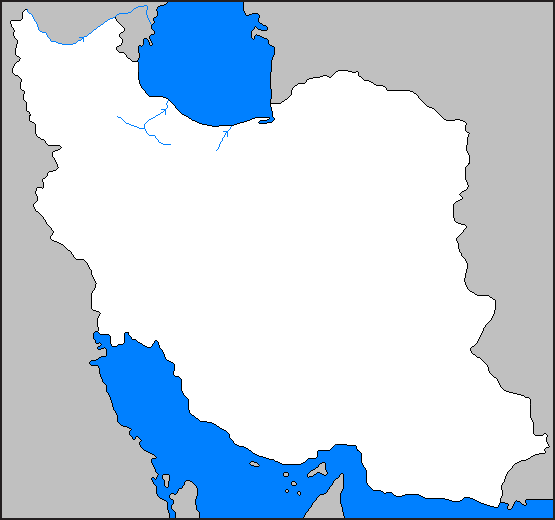 درياي خزر
رود ارس
خليج فارس
درياي خزر
درياي عمان
رودارس
سفيدرود
سفيدرود
رودهراز
رودهراز
رودگرگان
روداترك
درياچه اروميه
تلخه رود
سيمينه رود
زرينه رود
درياچه قم
رودقره چاي
باتلاق گاو خوني
زاينده رود
رودكارون
رودكرخه
رودجراحي
روددالكي
درياچه بختگان
خليج فارس
رودكر
درياچه جازموزيان
درياي عمان
هليل رود
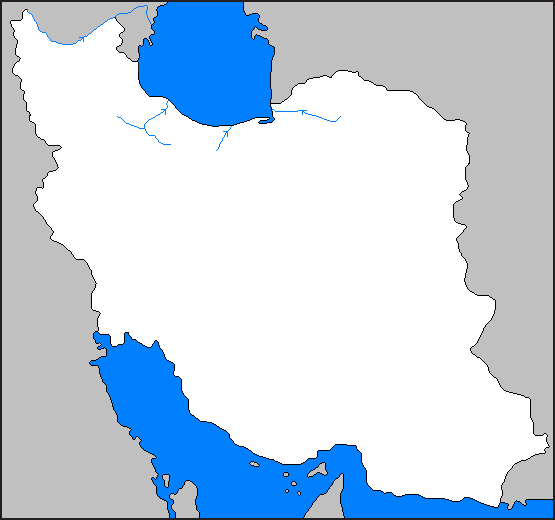 درياي خزر
رود ارس
خليج فارس
درياي خزر
درياي عمان
رودارس
سفيدرود
سفيدرود
رودهراز
رودگرگان
رودهراز
رودگرگان
روداترك
درياچه اروميه
تلخه رود
سيمينه رود
زرينه رود
درياچه قم
رودقره چاي
باتلاق گاو خوني
زاينده رود
رودكارون
رودكرخه
رودجراحي
روددالكي
درياچه بختگان
خليج فارس
رودكر
درياچه جازموزيان
درياي عمان
هليل رود
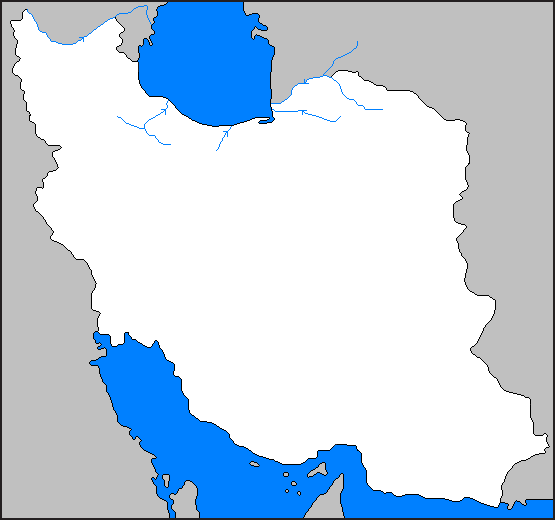 درياي خزر
رود ارس
خليج فارس
درياي خزر
درياي عمان
روداترك
رودارس
سفيدرود
سفيدرود
رودهراز
رودگرگان
رودهراز
رودگرگان
روداترك
درياچه اروميه
تلخه رود
سيمينه رود
زرينه رود
درياچه قم
رودقره چاي
باتلاق گاو خوني
زاينده رود
رودكارون
رودكرخه
رودجراحي
روددالكي
درياچه بختگان
خليج فارس
رودكر
درياچه جازموزيان
درياي عمان
هليل رود
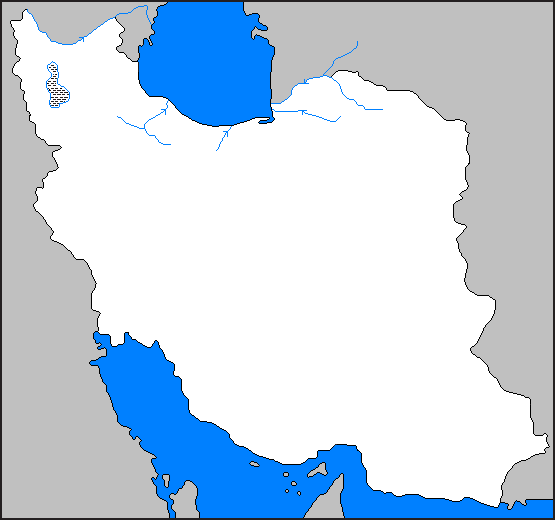 درياي خزر
درياي خزر
رود ارس
رود ارس
خليج فارس
خليج فارس
درياي خزر
درياي خزر
درياچه اروميه
درياچه اروميه
درياي عمان
درياي عمان
روداترك
روداترك
رودارس
رودارس
سفيدرود
سفيدرود
سفيدرود
سفيدرود
رودهراز
رودهراز
رودگرگان
رودگرگان
رودهراز
رودهراز
رودگرگان
رودگرگان
روداترك
روداترك
درياچه اروميه
درياچه اروميه
تلخه رود
تلخه رود
سيمينه رود
سيمينه رود
زرينه رود
زرينه رود
درياچه قم
درياچه قم
رودقره چاي
رودقره چاي
باتلاق گاو خوني
باتلاق گاو خوني
زاينده رود
زاينده رود
رودكارون
رودكارون
رودكرخه
رودكرخه
رودجراحي
رودجراحي
روددالكي
روددالكي
درياچه بختگان
درياچه بختگان
خليج فارس
خليج فارس
رودكر
رودكر
درياچه جازموزيان
درياچه جازموزيان
درياي عمان
درياي عمان
هليل رود
هليل رود
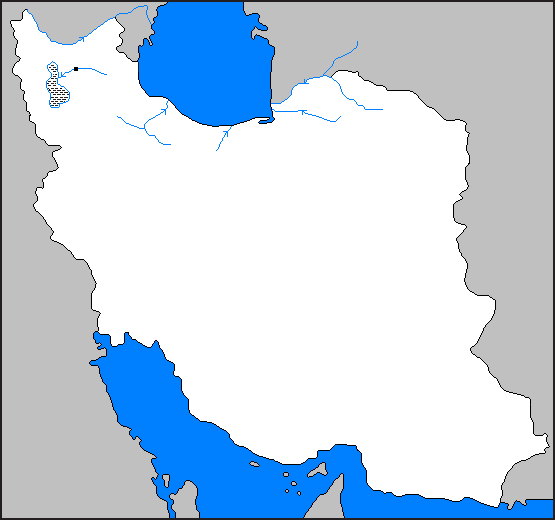 درياي خزر
رود ارس
خليج فارس
درياي خزر
درياچه اروميه
درياي عمان
روداترك
رودارس
تلخه رود
سفيدرود
سفيدرود
رودهراز
رودگرگان
رودهراز
رودگرگان
روداترك
درياچه اروميه
تلخه رود
سيمينه رود
زرينه رود
درياچه قم
رودقره چاي
باتلاق گاو خوني
زاينده رود
رودكارون
رودكرخه
رودجراحي
روددالكي
درياچه بختگان
خليج فارس
رودكر
درياچه جازموزيان
درياي عمان
هليل رود
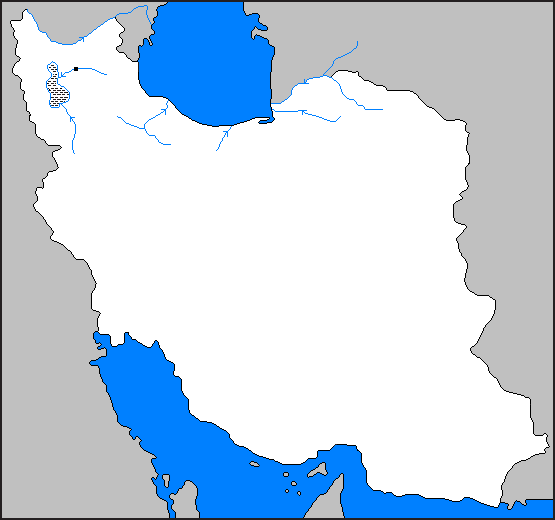 درياي خزر
رود ارس
خليج فارس
درياي خزر
درياچه اروميه
درياي عمان
روداترك
رودارس
تلخه رود
سفيدرود
سفيدرود
رودهراز
رودگرگان
سيمينه رود
رودهراز
رودگرگان
روداترك
درياچه اروميه
تلخه رود
سيمينه رود
زرينه رود
درياچه قم
رودقره چاي
باتلاق گاو خوني
زاينده رود
رودكارون
رودكرخه
رودجراحي
روددالكي
درياچه بختگان
خليج فارس
رودكر
درياچه جازموزيان
درياي عمان
هليل رود
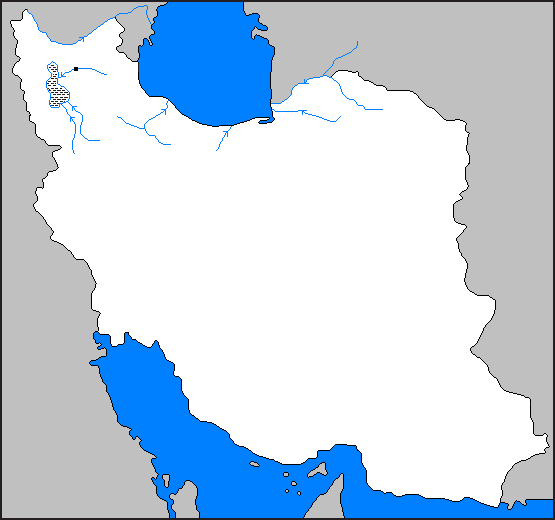 درياي خزر
رود ارس
خليج فارس
درياي خزر
درياچه اروميه
درياي عمان
روداترك
رودارس
تلخه رود
سفيدرود
سفيدرود
رودهراز
رودگرگان
سيمينه رود
زرينه رود
رودهراز
رودگرگان
روداترك
درياچه اروميه
تلخه رود
سيمينه رود
زرينه رود
درياچه قم
رودقره چاي
باتلاق گاو خوني
زاينده رود
رودكارون
رودكرخه
رودجراحي
روددالكي
درياچه بختگان
خليج فارس
رودكر
درياچه جازموزيان
درياي عمان
هليل رود
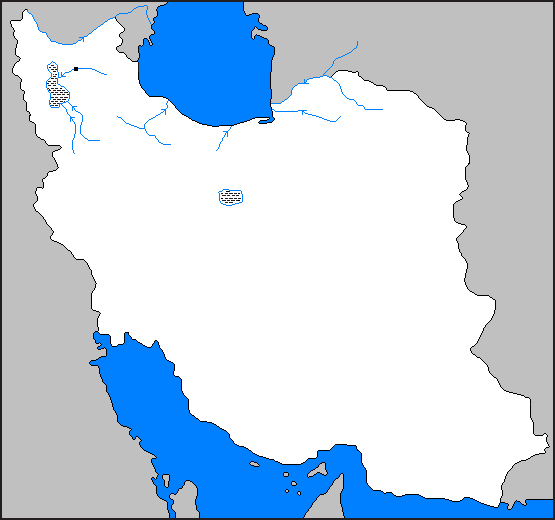 درياي خزر
رود ارس
خليج فارس
درياي خزر
درياچه اروميه
درياي عمان
روداترك
رودارس
تلخه رود
سفيدرود
سفيدرود
رودهراز
رودگرگان
سيمينه رود
زرينه رود
رودهراز
رودگرگان
روداترك
درياچه اروميه
تلخه رود
درياچه قم
سيمينه رود
زرينه رود
درياچه قم
رودقره چاي
باتلاق گاو خوني
زاينده رود
رودكارون
رودكرخه
رودجراحي
روددالكي
درياچه بختگان
خليج فارس
رودكر
درياچه جازموزيان
درياي عمان
هليل رود
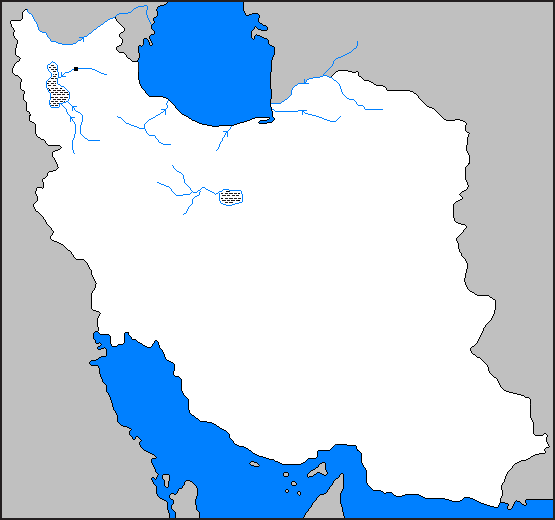 درياي خزر
رود ارس
خليج فارس
درياي خزر
درياچه اروميه
درياي عمان
روداترك
رودارس
تلخه رود
سفيدرود
سفيدرود
رودهراز
رودگرگان
سيمينه رود
زرينه رود
رودهراز
رودگرگان
روداترك
رودقره چاي
درياچه اروميه
تلخه رود
درياچه قم
سيمينه رود
زرينه رود
درياچه قم
رودقره چاي
باتلاق گاو خوني
زاينده رود
رودكارون
رودكرخه
رودجراحي
روددالكي
درياچه بختگان
خليج فارس
رودكر
درياچه جازموزيان
درياي عمان
هليل رود
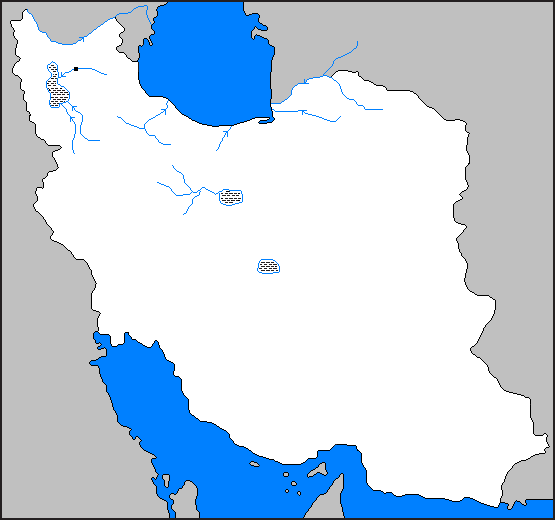 درياي خزر
رود ارس
خليج فارس
درياي خزر
درياچه اروميه
درياي عمان
روداترك
رودارس
تلخه رود
سفيدرود
سفيدرود
رودهراز
رودگرگان
سيمينه رود
زرينه رود
رودهراز
رودگرگان
روداترك
رودقره چاي
درياچه اروميه
تلخه رود
درياچه قم
سيمينه رود
زرينه رود
درياچه قم
باتلاق گاوخوني
رودقره چاي
باتلاق گاو خوني
زاينده رود
رودكارون
رودكرخه
رودجراحي
روددالكي
درياچه بختگان
خليج فارس
رودكر
درياچه جازموزيان
درياي عمان
هليل رود
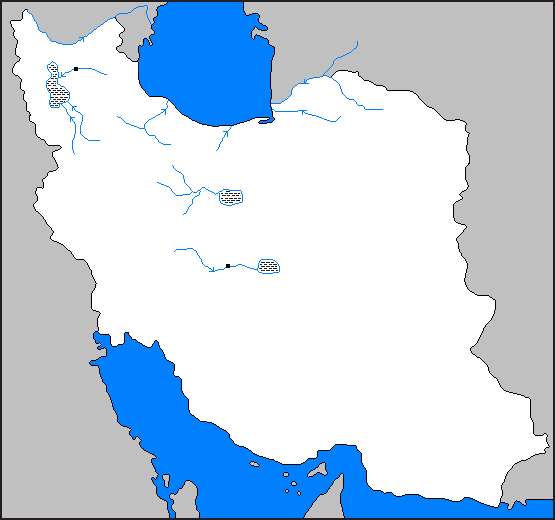 درياي خزر
رود ارس
خليج فارس
درياي خزر
درياچه اروميه
درياي عمان
روداترك
رودارس
تلخه رود
سفيدرود
سفيدرود
رودهراز
رودگرگان
سيمينه رود
زرينه رود
رودهراز
رودگرگان
روداترك
رودقره چاي
درياچه اروميه
تلخه رود
درياچه قم
سيمينه رود
زاينده رود
زرينه رود
درياچه قم
باتلاق گاوخوني
رودقره چاي
باتلاق گاو خوني
زاينده رود
رودكارون
رودكرخه
رودجراحي
روددالكي
درياچه بختگان
خليج فارس
رودكر
درياچه جازموزيان
درياي عمان
هليل رود
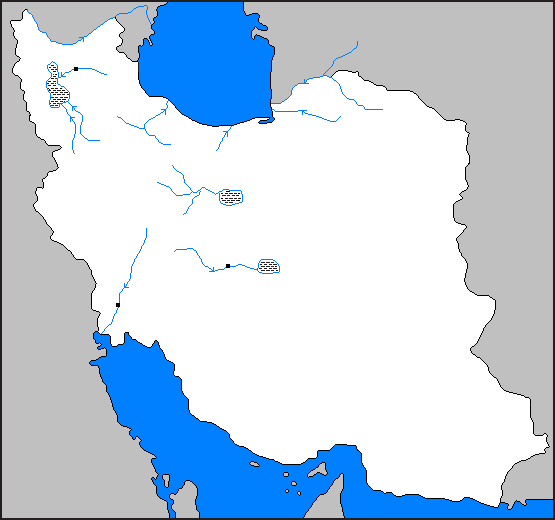 درياي خزر
رود ارس
خليج فارس
درياي خزر
درياچه اروميه
درياي عمان
روداترك
رودارس
تلخه رود
سفيدرود
سفيدرود
رودهراز
رودگرگان
سيمينه رود
زرينه رود
رودهراز
رودگرگان
روداترك
رودقره چاي
درياچه اروميه
تلخه رود
درياچه قم
سيمينه رود
زاينده رود
زرينه رود
رودكارون
درياچه قم
باتلاق گاوخوني
رودقره چاي
باتلاق گاو خوني
زاينده رود
رودكارون
رودكرخه
رودجراحي
روددالكي
درياچه بختگان
خليج فارس
رودكر
درياچه جازموزيان
درياي عمان
هليل رود
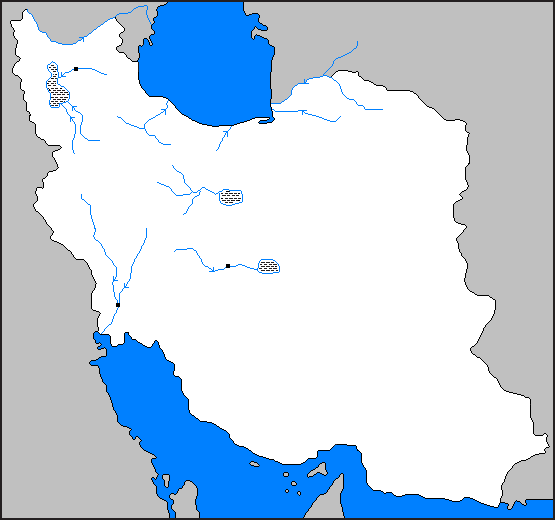 درياي خزر
رود ارس
خليج فارس
درياي خزر
درياچه اروميه
درياي عمان
روداترك
رودارس
تلخه رود
سفيدرود
سفيدرود
رودهراز
رودگرگان
سيمينه رود
زرينه رود
رودهراز
رودگرگان
روداترك
رودقره چاي
درياچه اروميه
تلخه رود
درياچه قم
سيمينه رود
رودكرخه
زاينده رود
زرينه رود
رودكارون
درياچه قم
باتلاق گاوخوني
رودقره چاي
باتلاق گاو خوني
زاينده رود
رودكارون
رودكرخه
رودجراحي
روددالكي
درياچه بختگان
خليج فارس
رودكر
درياچه جازموزيان
درياي عمان
هليل رود
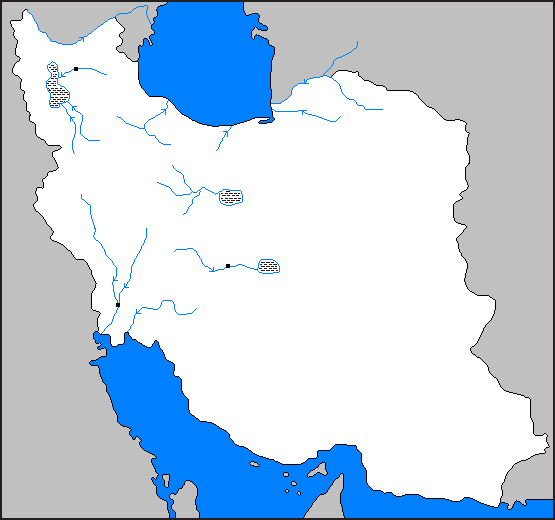 درياي خزر
رود ارس
خليج فارس
درياي خزر
درياچه اروميه
درياي عمان
روداترك
رودارس
تلخه رود
سفيدرود
سفيدرود
رودهراز
رودگرگان
سيمينه رود
زرينه رود
رودهراز
رودگرگان
روداترك
رودقره چاي
درياچه اروميه
تلخه رود
درياچه قم
سيمينه رود
رودكرخه
زاينده رود
زرينه رود
رودكارون
درياچه قم
باتلاق گاوخوني
رودقره چاي
باتلاق گاو خوني
رودجراحي
زاينده رود
رودكارون
رودكرخه
رودجراحي
روددالكي
درياچه بختگان
خليج فارس
رودكر
درياچه جازموزيان
درياي عمان
هليل رود
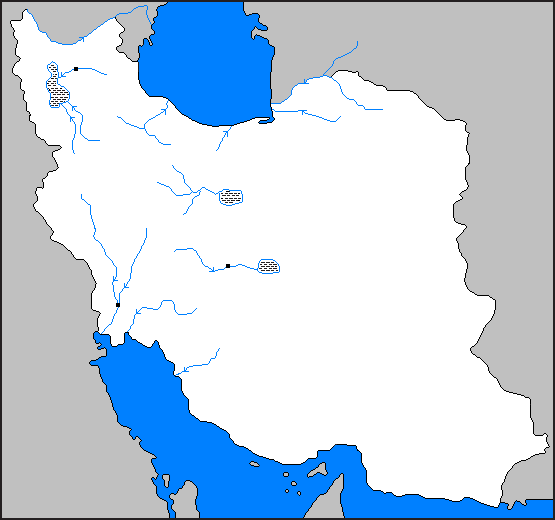 درياي خزر
رود ارس
خليج فارس
درياي خزر
درياچه اروميه
درياي عمان
روداترك
رودارس
تلخه رود
سفيدرود
سفيدرود
رودهراز
رودگرگان
سيمينه رود
زرينه رود
رودهراز
رودگرگان
روداترك
رودقره چاي
درياچه اروميه
تلخه رود
درياچه قم
سيمينه رود
رودكرخه
زاينده رود
زرينه رود
رودكارون
درياچه قم
باتلاق گاوخوني
رودقره چاي
باتلاق گاو خوني
رودجراحي
زاينده رود
رودكارون
روددالكي
رودكرخه
رودجراحي
روددالكي
درياچه بختگان
خليج فارس
رودكر
درياچه جازموزيان
درياي عمان
هليل رود
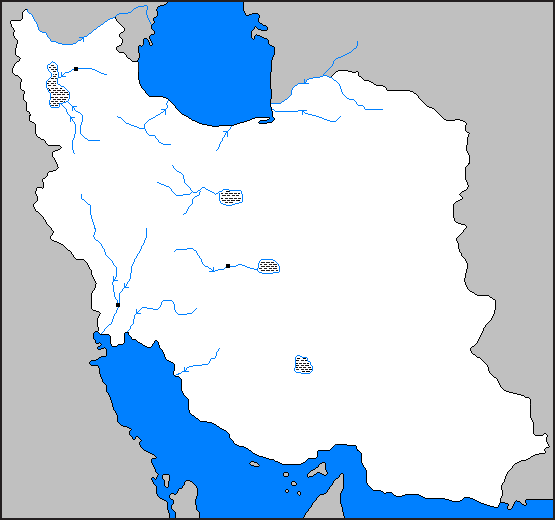 درياي خزر
رود ارس
خليج فارس
درياي خزر
درياچه اروميه
درياي عمان
روداترك
رودارس
تلخه رود
سفيدرود
سفيدرود
رودهراز
رودگرگان
سيمينه رود
زرينه رود
رودهراز
رودگرگان
روداترك
رودقره چاي
درياچه اروميه
تلخه رود
درياچه قم
سيمينه رود
رودكرخه
زاينده رود
زرينه رود
رودكارون
درياچه قم
باتلاق گاوخوني
رودقره چاي
باتلاق گاو خوني
رودجراحي
زاينده رود
رودكارون
روددالكي
درياچه بختگان
رودكرخه
رودجراحي
روددالكي
درياچه بختگان
خليج فارس
رودكر
درياچه جازموزيان
درياي عمان
هليل رود
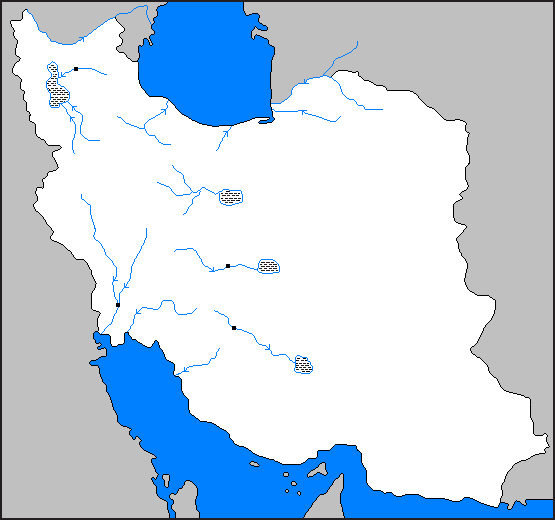 درياي خزر
رود ارس
خليج فارس
درياي خزر
درياچه اروميه
درياي عمان
روداترك
رودارس
تلخه رود
سفيدرود
سفيدرود
رودهراز
رودگرگان
سيمينه رود
زرينه رود
رودهراز
رودگرگان
روداترك
رودقره چاي
درياچه اروميه
تلخه رود
درياچه قم
سيمينه رود
رودكرخه
زاينده رود
زرينه رود
رودكارون
درياچه قم
باتلاق گاوخوني
رودقره چاي
باتلاق گاو خوني
رودجراحي
رودكر
زاينده رود
رودكارون
روددالكي
درياچه بختگان
رودكرخه
رودجراحي
روددالكي
درياچه بختگان
خليج فارس
رودكر
درياچه جازموزيان
درياي عمان
هليل رود
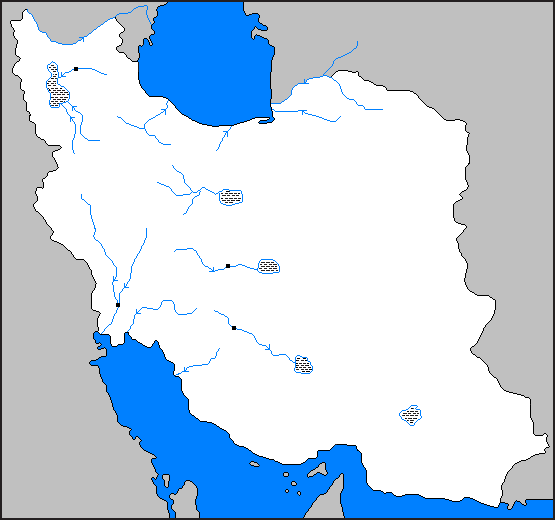 درياي خزر
رود ارس
خليج فارس
درياي خزر
درياچه اروميه
درياي عمان
روداترك
رودارس
تلخه رود
سفيدرود
سفيدرود
رودهراز
رودگرگان
سيمينه رود
زرينه رود
رودهراز
رودگرگان
روداترك
رودقره چاي
درياچه اروميه
تلخه رود
درياچه قم
سيمينه رود
رودكرخه
زاينده رود
زرينه رود
رودكارون
درياچه قم
باتلاق گاوخوني
رودقره چاي
باتلاق گاو خوني
رودجراحي
رودكر
زاينده رود
رودكارون
روددالكي
درياچه بختگان
رودكرخه
رودجراحي
روددالكي
درياچه جازموريان
درياچه بختگان
خليج فارس
رودكر
درياچه جازموزيان
درياي عمان
هليل رود
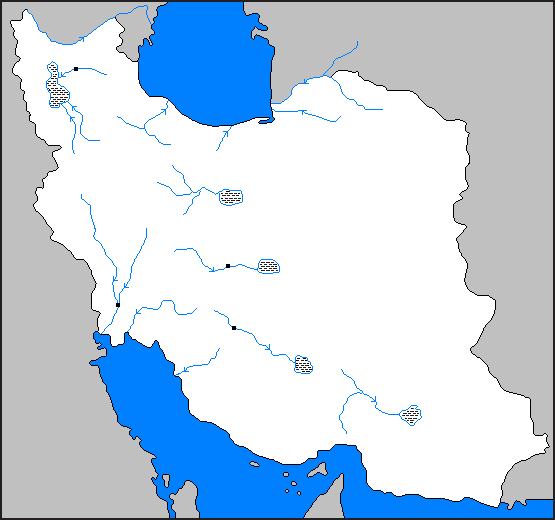 درياي خزر
رود ارس
خليج فارس
درياي خزر
درياچه اروميه
درياي عمان
روداترك
رودارس
تلخه رود
سفيدرود
سفيدرود
رودهراز
رودگرگان
سيمينه رود
زرينه رود
رودهراز
رودگرگان
روداترك
رودقره چاي
درياچه اروميه
تلخه رود
درياچه قم
سيمينه رود
رودكرخه
زاينده رود
زرينه رود
رودكارون
درياچه قم
باتلاق گاوخوني
رودقره چاي
باتلاق گاو خوني
رودجراحي
رودكر
زاينده رود
رودكارون
روددالكي
هليل رود
درياچه بختگان
رودكرخه
رودجراحي
روددالكي
درياچه جازموريان
درياچه بختگان
خليج فارس
رودكر
درياچه جازموزيان
درياي عمان
هليل رود